Figure 2. Evolution of activation extent in GM as a function of runs entering the analysis (Nruns) for both ...
Cereb Cortex, Volume 25, Issue 12, December 2015, Pages 4667–4677, https://doi.org/10.1093/cercor/bhu148
The content of this slide may be subject to copyright: please see the slide notes for details.
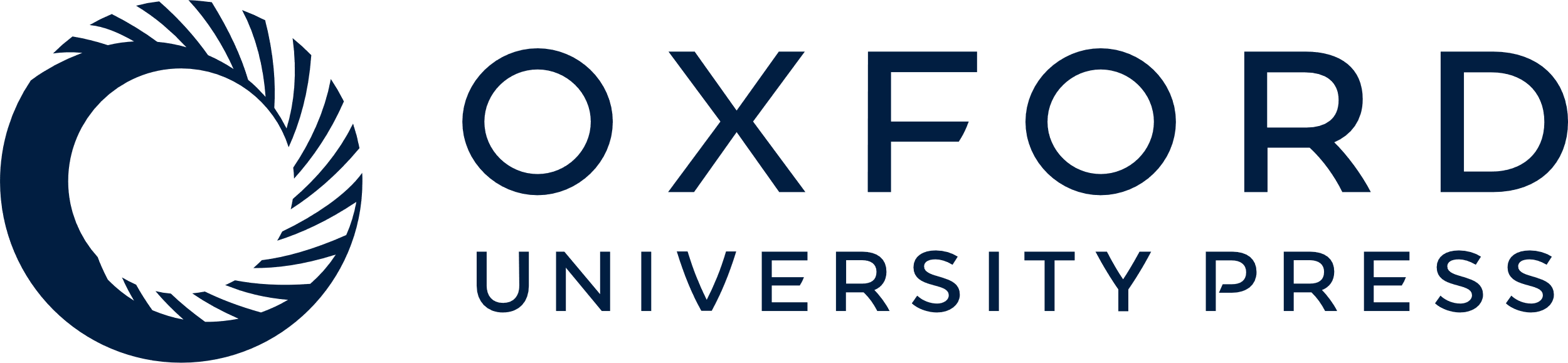 [Speaker Notes: Figure 2. Evolution of activation extent in GM as a function of runs entering the analysis (Nruns) for both the 3T and 7T data for pFDR < 0.05. Each panel shows results for a different response model. Markers track expansion of GM activation as Nruns increases for averages of all 3T subjects (red), the same fFOV + Task condition at 7T (dark blue), “fFOV Only” (blue), and “hFOV Only” (light blue). Error bars for 3T data show standard deviation across subjects, while error bars for 7T data represent standard deviation across permutations within a single subject.


Unless provided in the caption above, the following copyright applies to the content of this slide: Published by Oxford University Press 2014. This work is written by (a) US Government employee(s) and is in the public domain in the US]